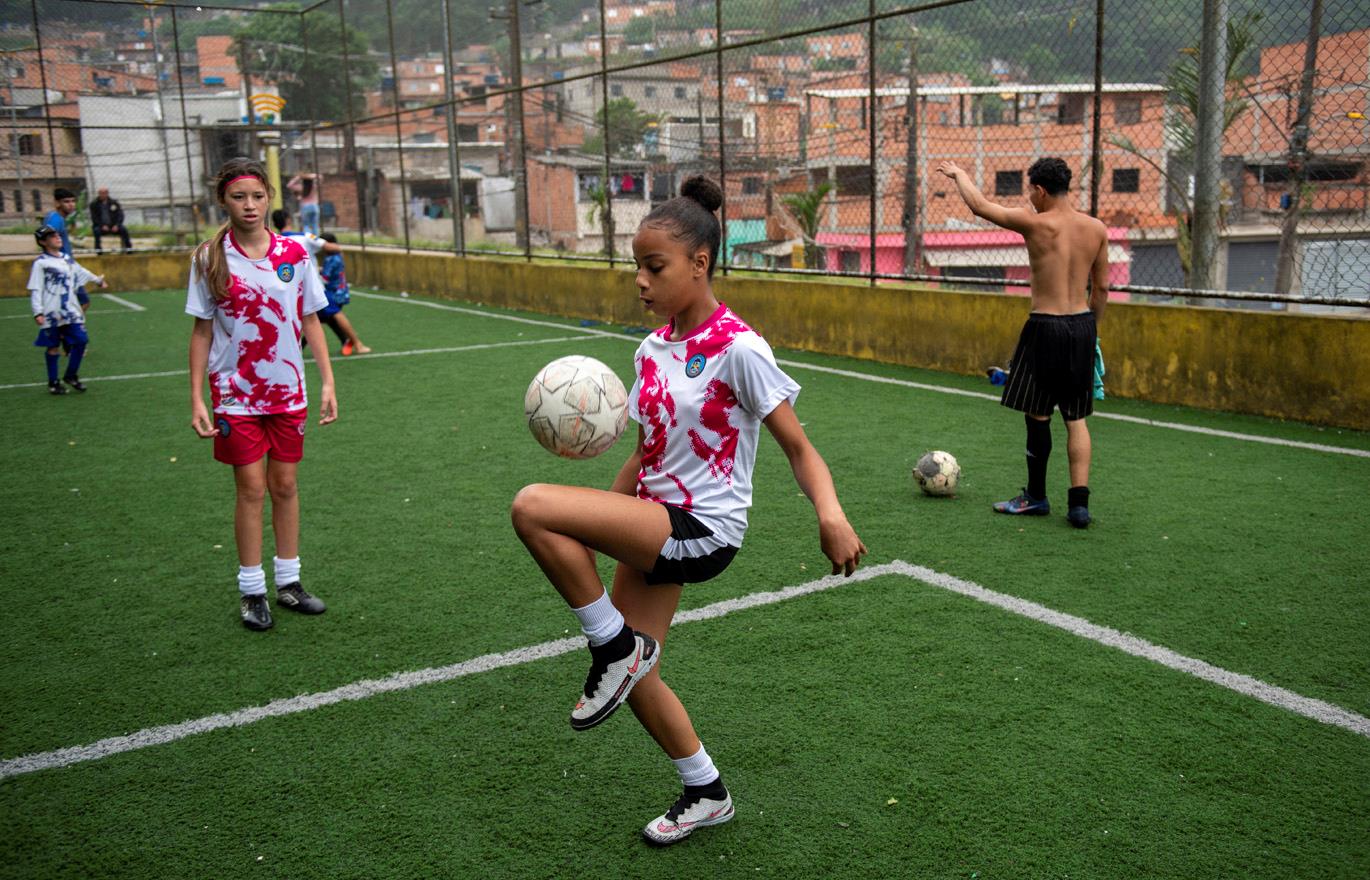 Brasilien
Fußball als Schule 
für das Leben
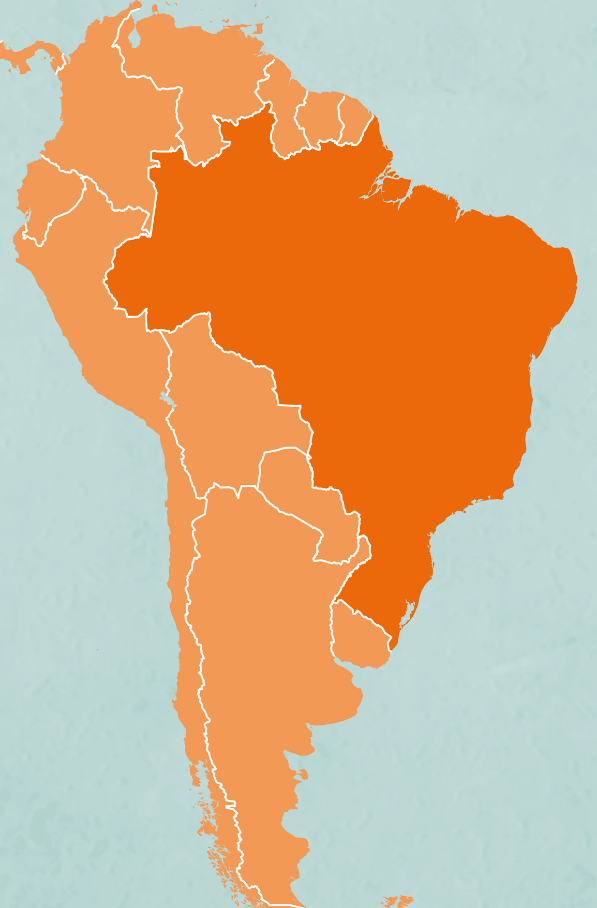 GUYANA
VENEZUELA
Brasilien
Brasilien 	Deutschland

Fläche in km² 	 8.515.770 	357.022
Bevölkerung in Millionen 	218,7	84,2
Bevölkerungsdichte in Einw./km²	25,7	235,8
Mittleres Alter in Jahren	34,7	46,7
Anteil ländlicher Bevölkerung in % 	12,2	22,2
Säuglingssterblichkeit in % 	1,3	0,3
Kinder pro Frau im Durchschnitt 	1,8	1,6
Ärztedichte in Ärzt:innen/10.000 Einw. 	23	44
Analphabetenrate in %	5,3	k. A.
Jugendarbeitslosigkeit in %	31,9	7,0
Bruttosozialprodukt in $/Kopf 	15.100	53.200

Quelle: CIA World Factbook (2024)
SURINAME
FRANZÖSISCH-GUYANA
KOLUMBIEN
BRASILIEN
PERU
Brasilia
BOLIVIEN
PARAGUAY
São Paulo
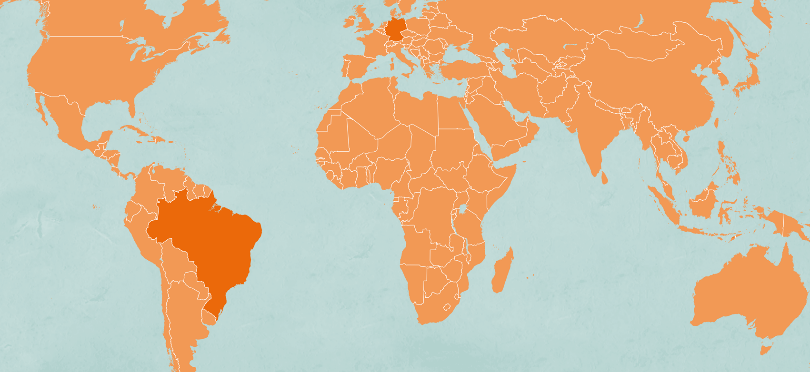 URUGUAY
ARGENTINIEN
BRASILIEN
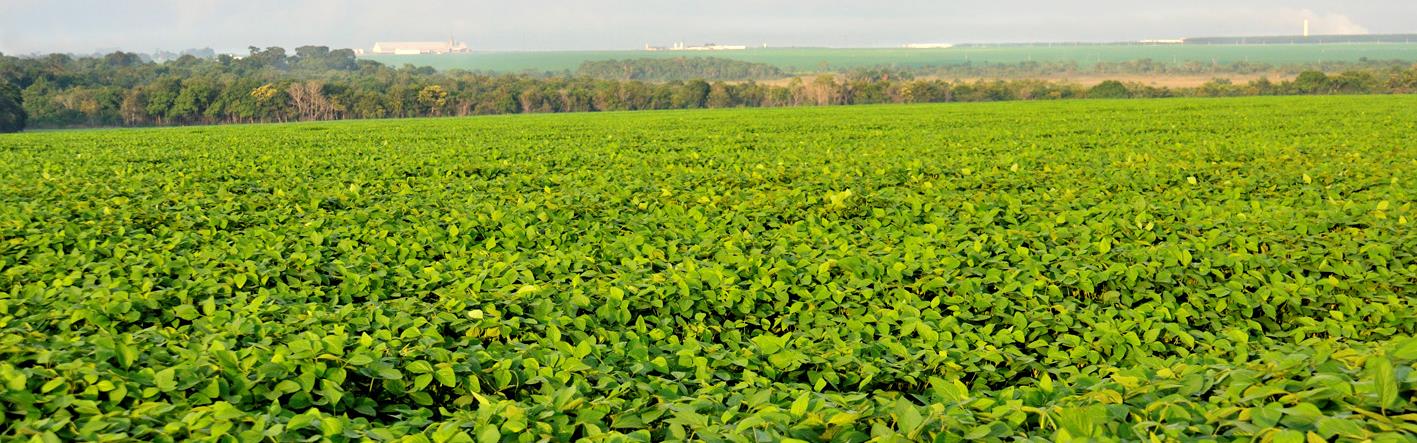 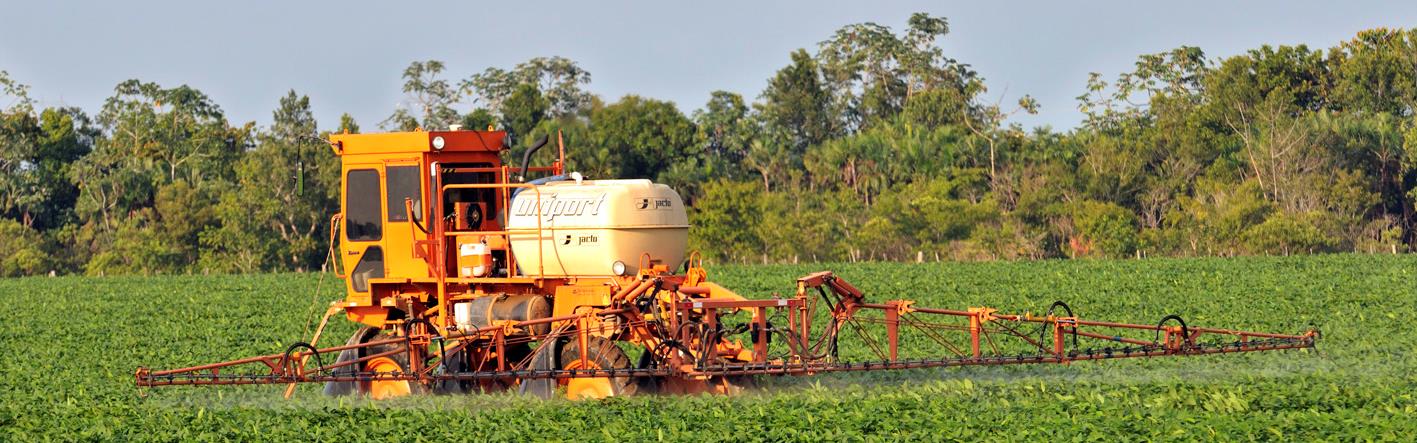 Brasilien ist die neuntgrößte Volkswirtschaft der Welt. Das Land ist reich an Boden-schätzen und gehört zu den größten Kaffee-, Zucker-, Fleisch- und Sojaproduzenten.
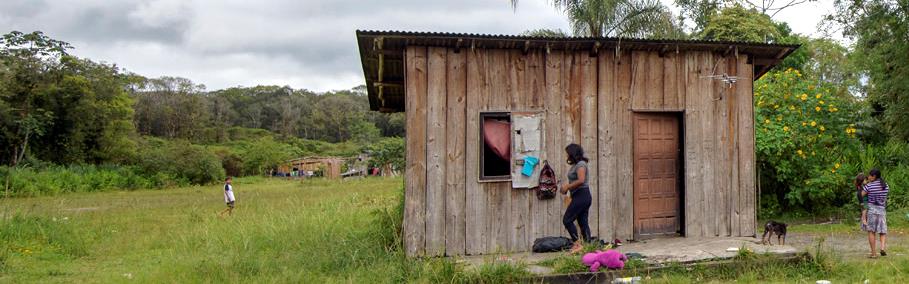 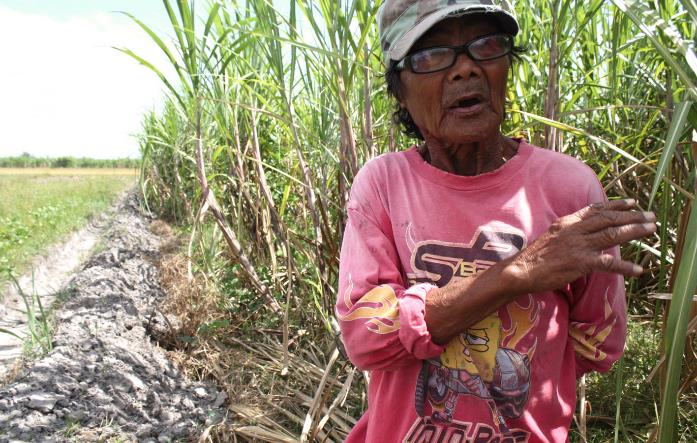 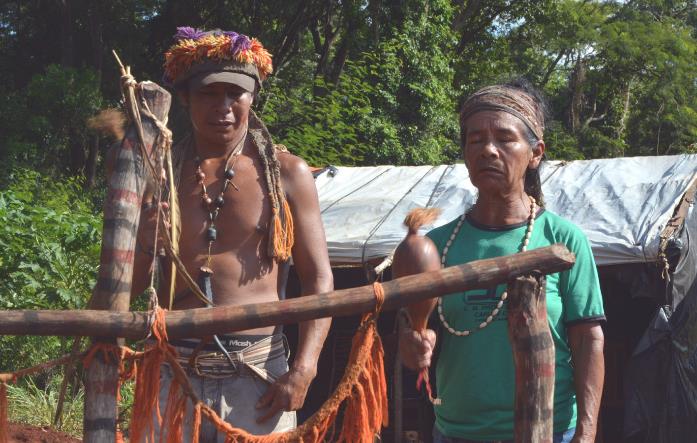 Trotzdem ist die Armut im Land groß: Mehr als die Hälfte der Bevölkerung hat nicht genug zu essen. Besonders benachteiligt sind Menschen indigener Herkunft.
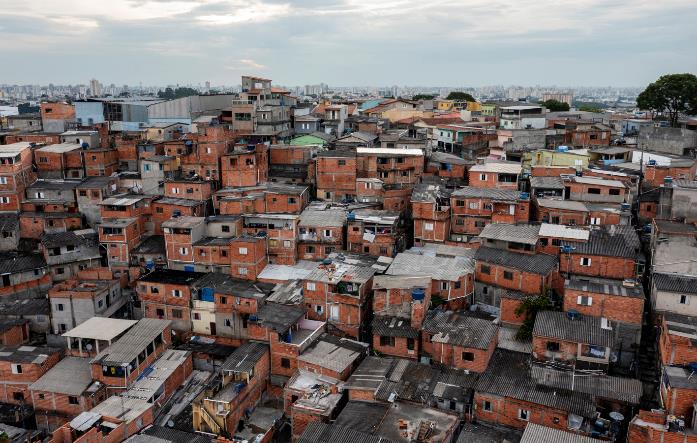 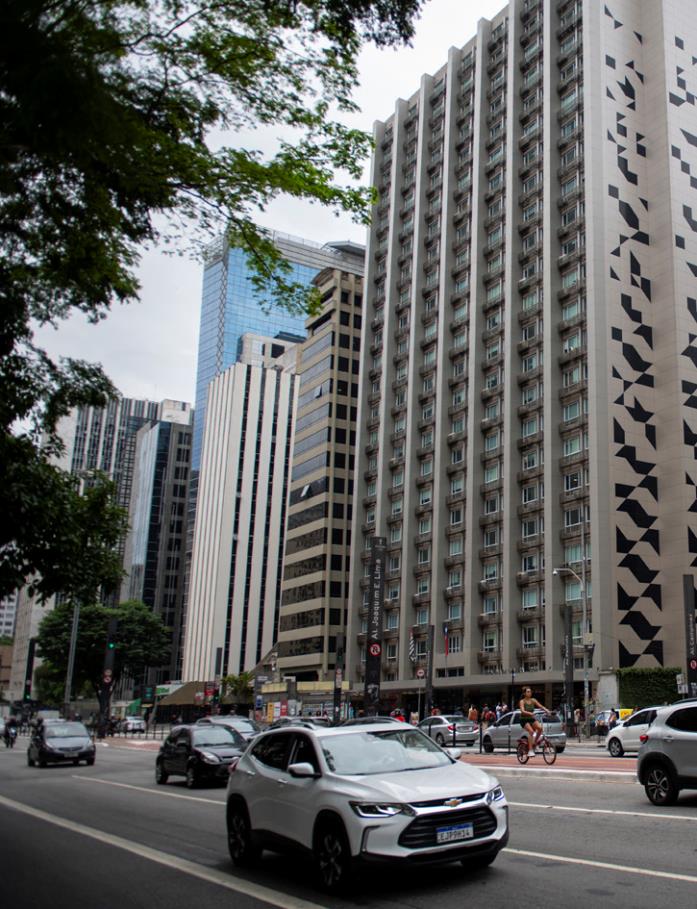 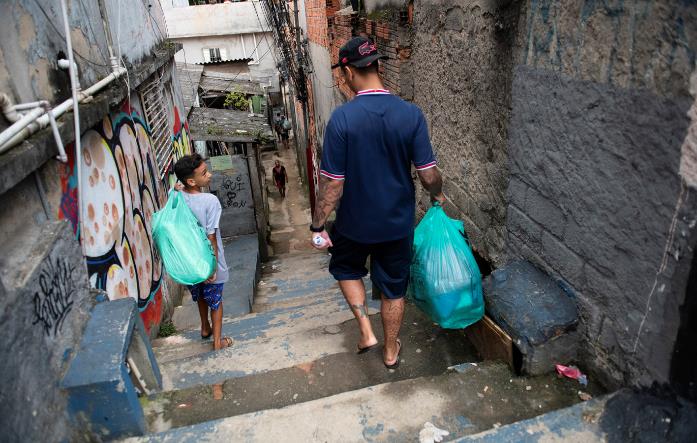 In Brasiliens größter Stadt São Paulo treffen Reichtum und Armut aufeinander. 
Im Zentrum dominieren moderne Hochhäuser, an den Rändern die „Favelas“.
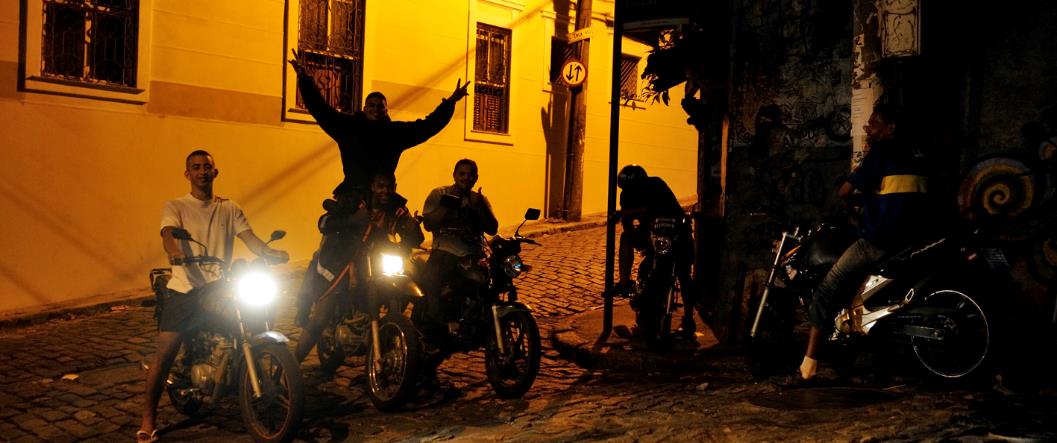 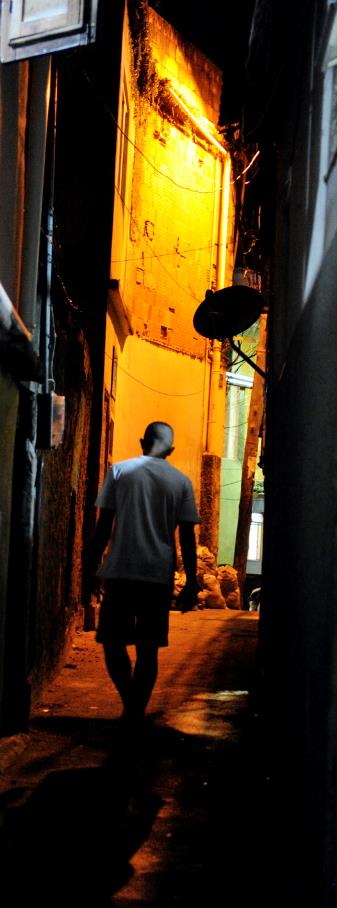 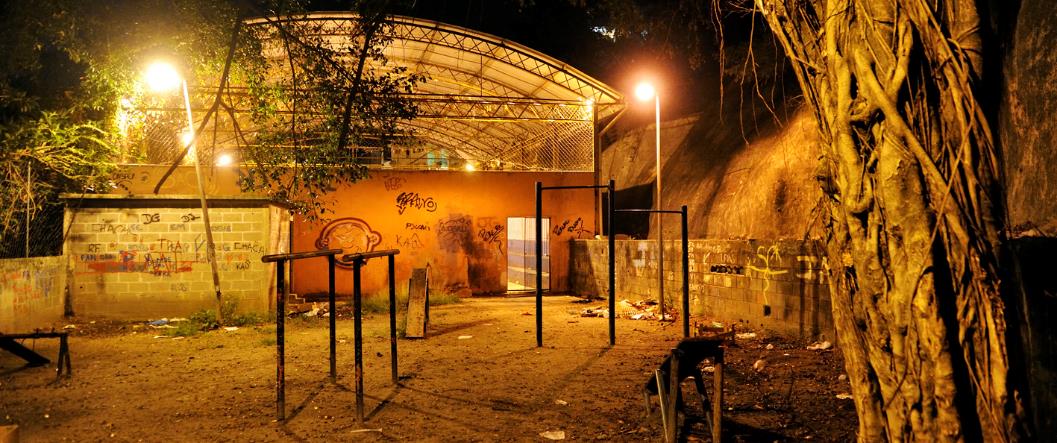 In diesen Armenvierteln leben rund zwei Millionen Menschen. Die hier aufwachsenden Kinder und Jugendlichen haben kaum eine Chance, Armut und Gewalt zu entkommen.
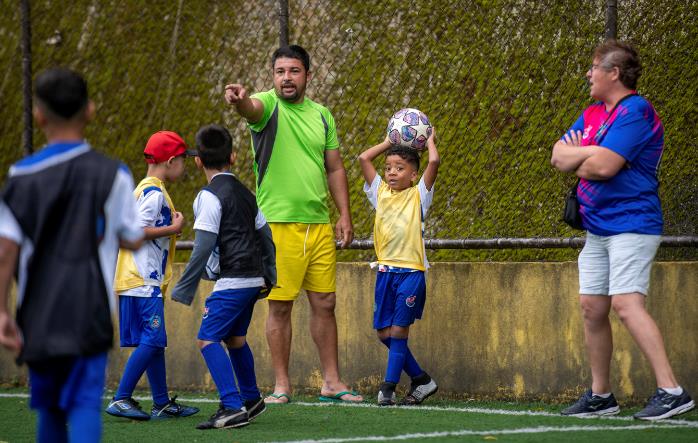 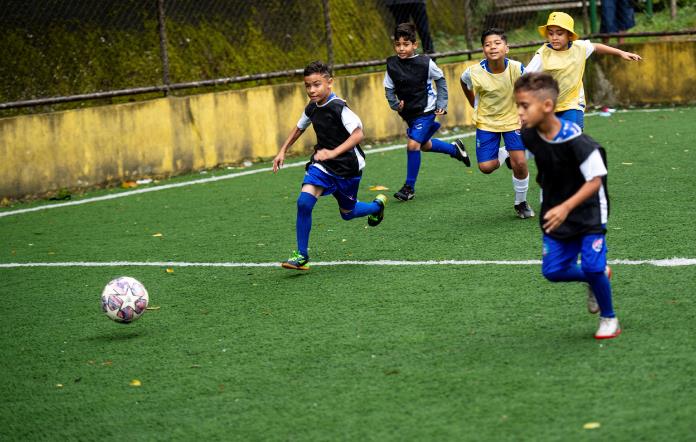 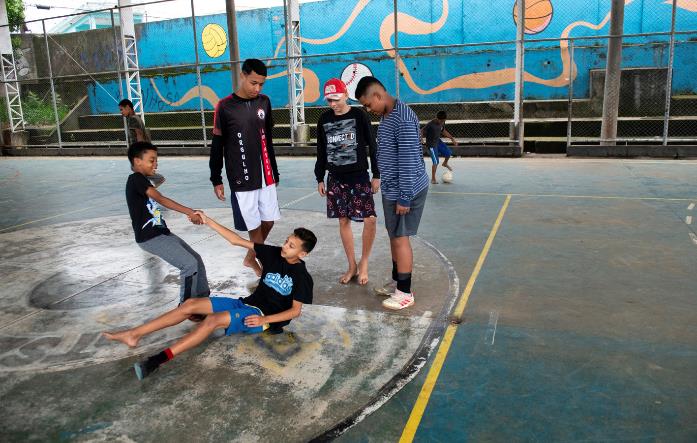 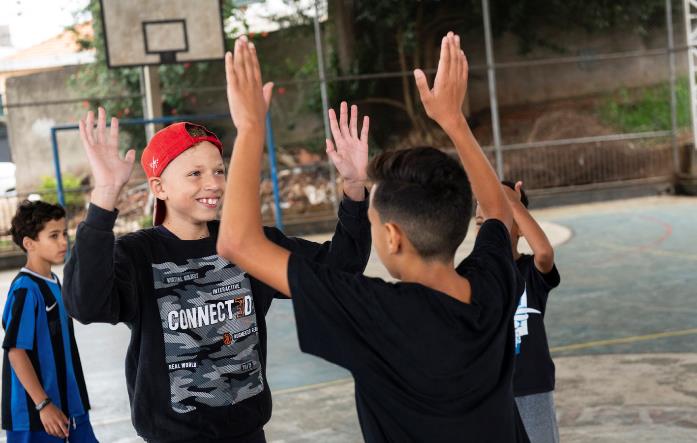 Die Organisation Açao Educativa (AE) nimmt sich ihrer an. Sie nutzt unter anderem
den Straßenfußball, um ihnen Fairness und Respekt zu vermitteln und sie zu stärken.
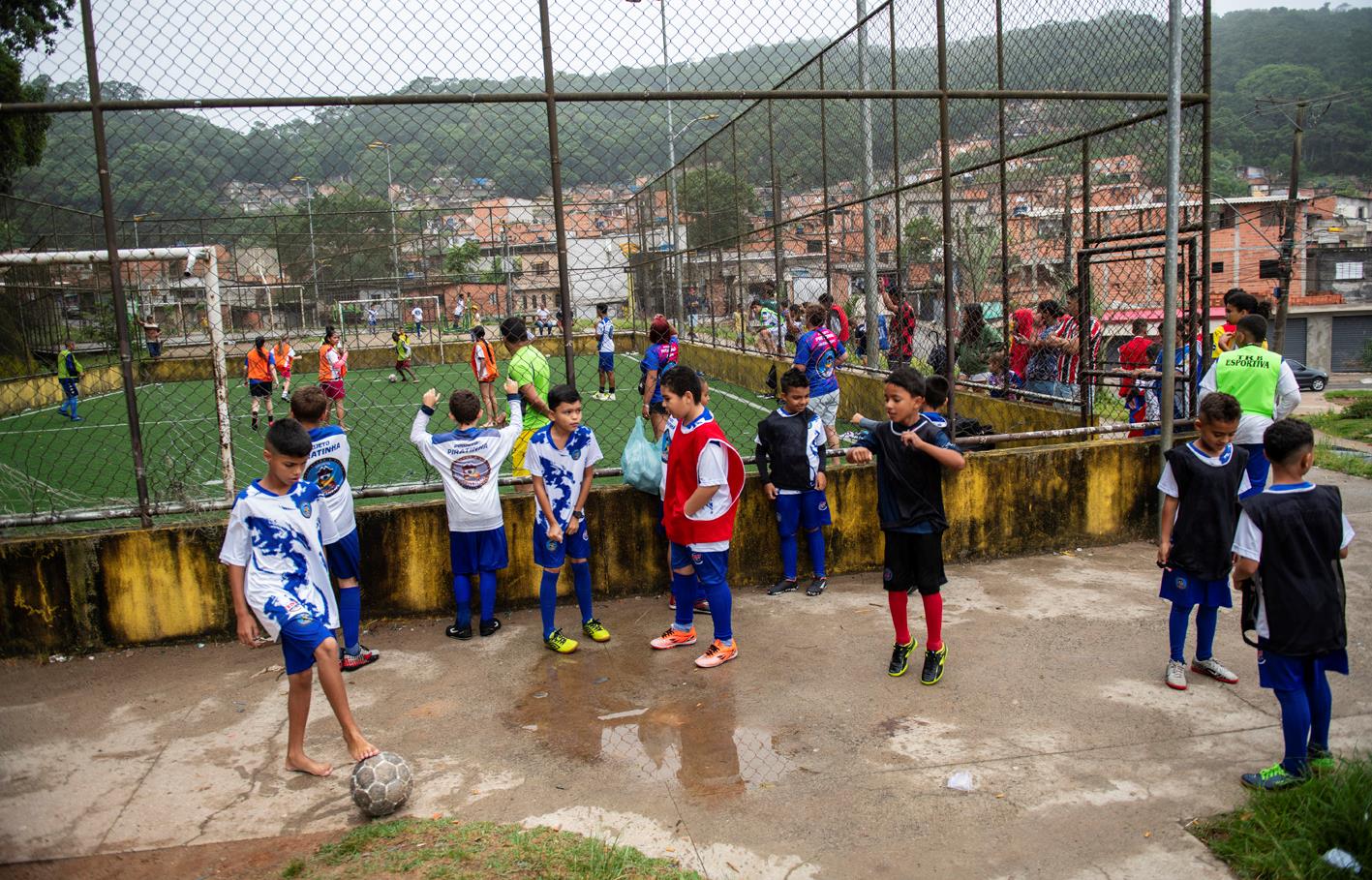 In Santo André, einem Vorort von São Paulo, nehmen regelmäßig rund 60 Kinder und Jugendliche am Training der „Piratinhas“ (kleine Piraten) teil.
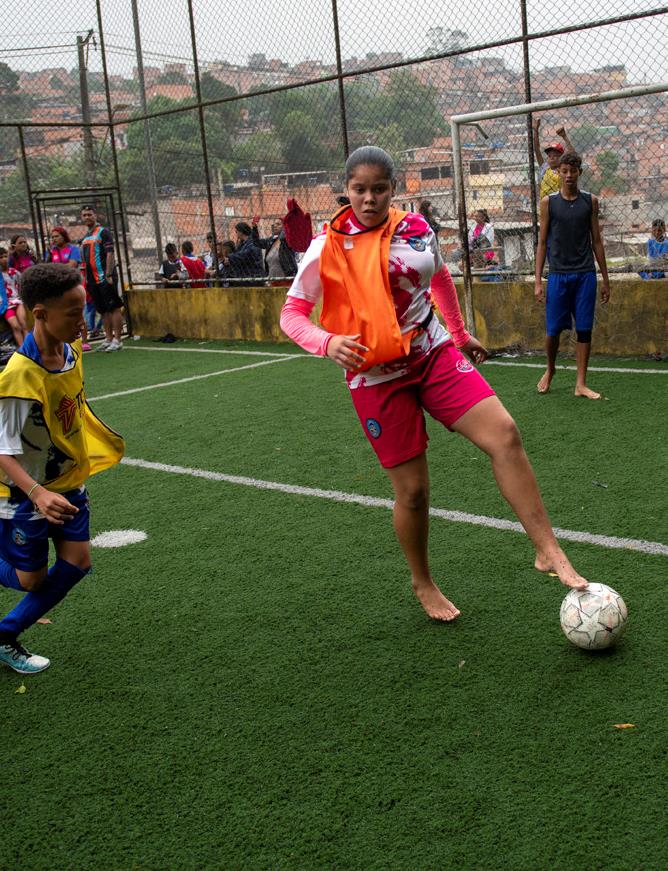 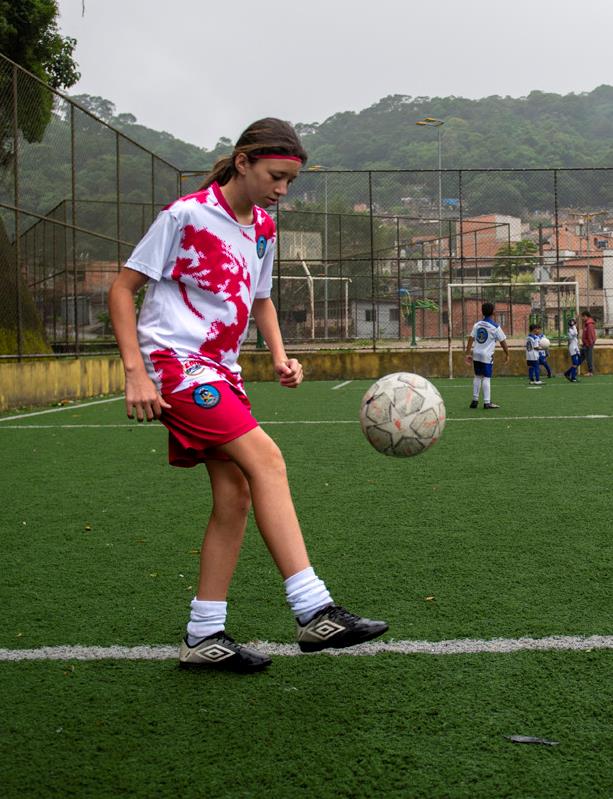 Mittendrin: Maria Eduarda de Almeida Barbosa (12), genannt Duda, und ihre Freundin Rebeca (14). Viele Kinder hier spielen barfuß. Fußballschuhe können sie sich nicht leisten.
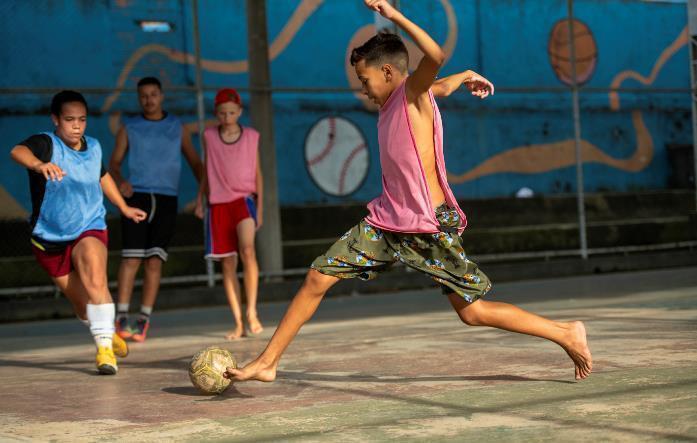 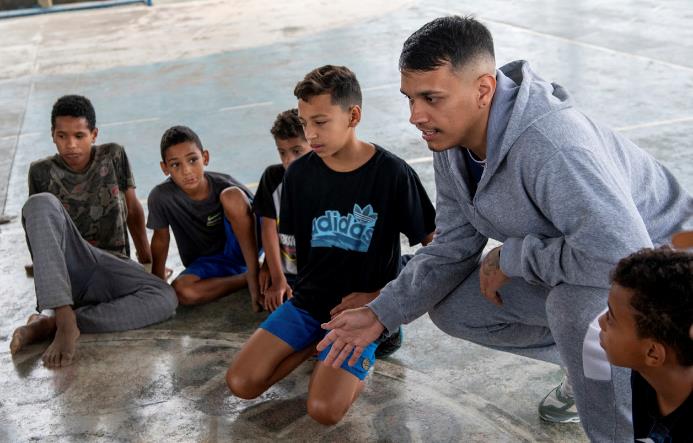 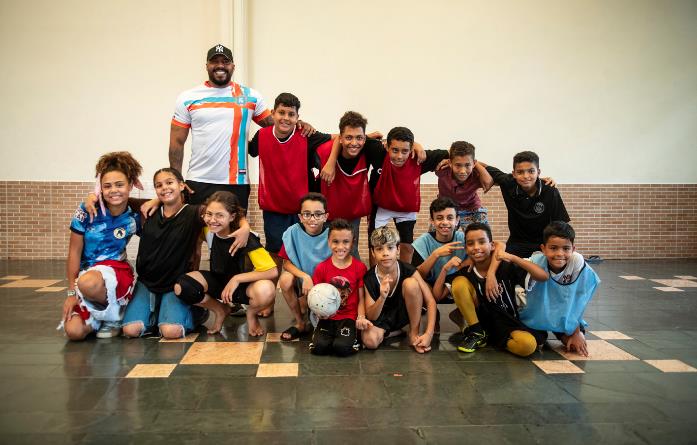 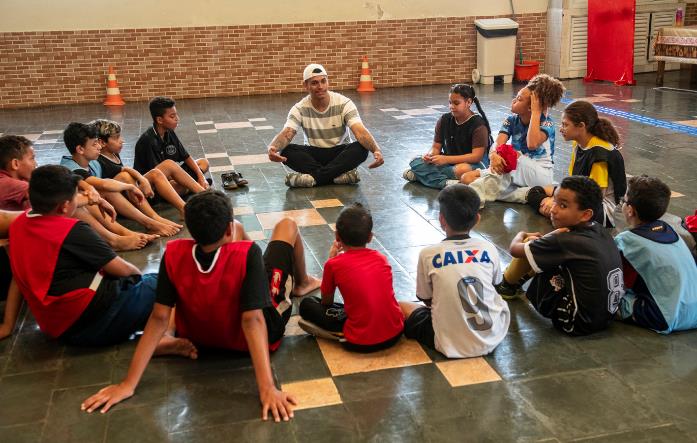 Insgesamt betreuen die Mitarbeitenden der Organisation rund 1.300 Heranwachsende. Gespielt wird nach den Regeln des südamerikanischen Straßenfußballs.
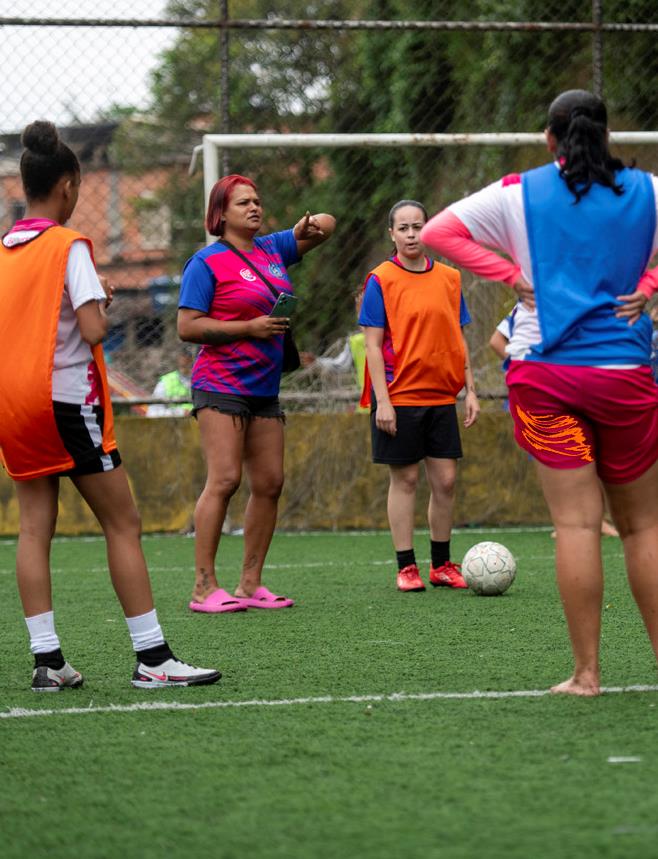 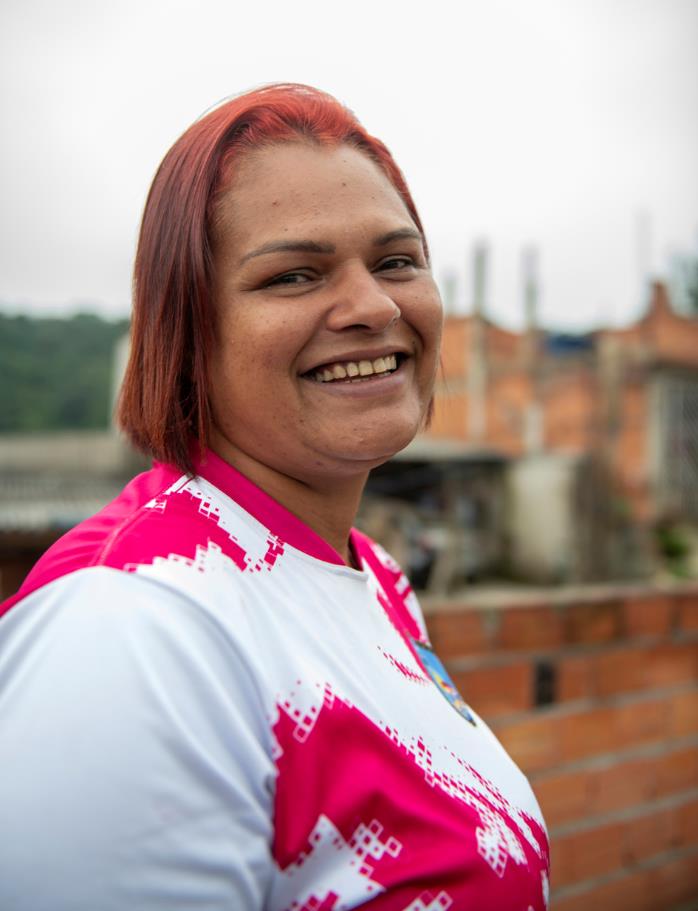 „Uns geht es darum, junge Menschen zu stärken, damit sie selbstbewusst ihre Chancen erkennen“, erläutert Jane Meire da Silva. Die 38-Jährige betreut die Piratinhas.
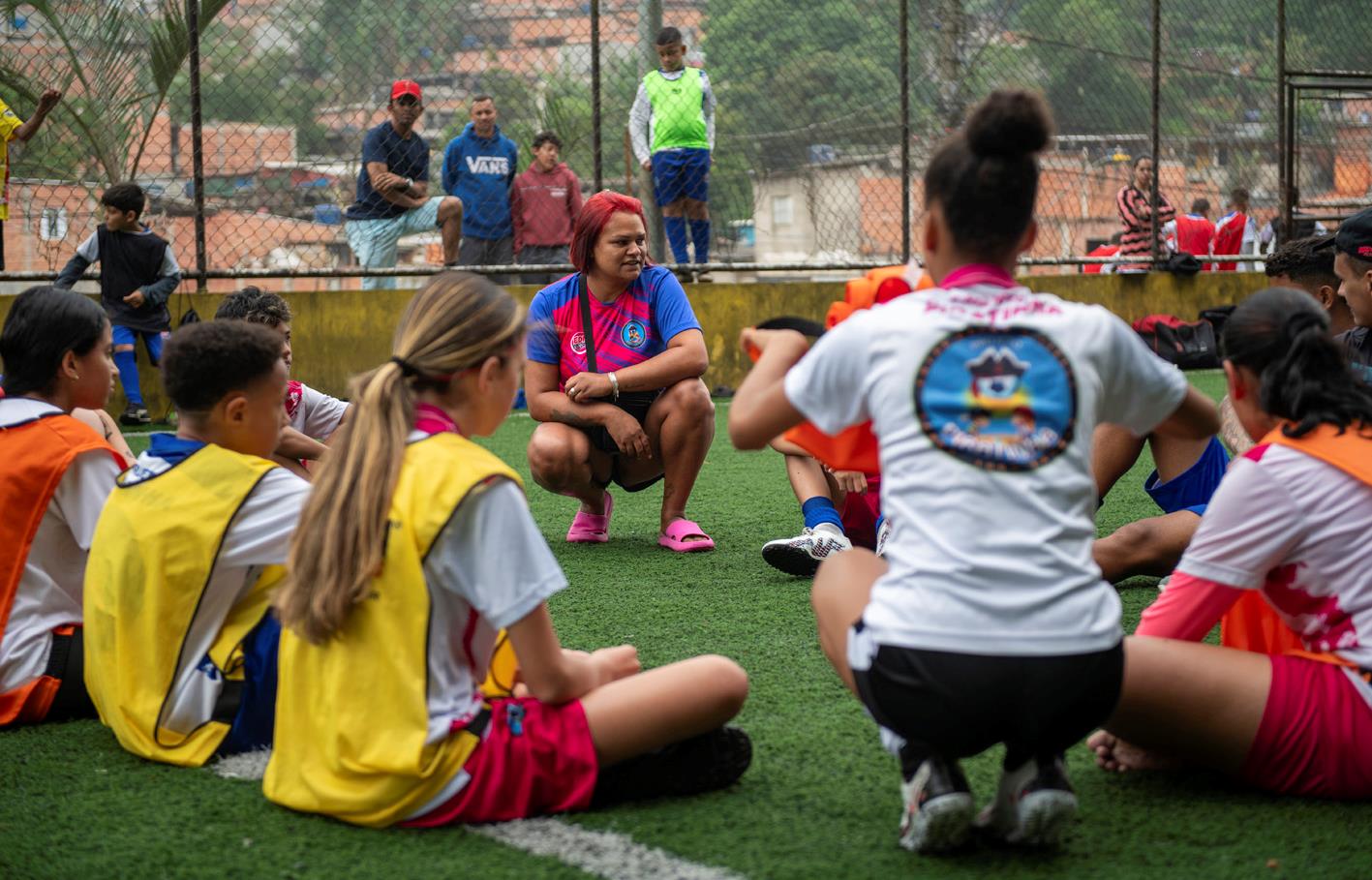 Vor den Spielen legen die Kinder Fairness-Regeln fest. Am Ende werten sie das Spiel aus und räumen Streitigkeiten aus. Für Fairness und Respekt gibt es Zusatzpunkte.
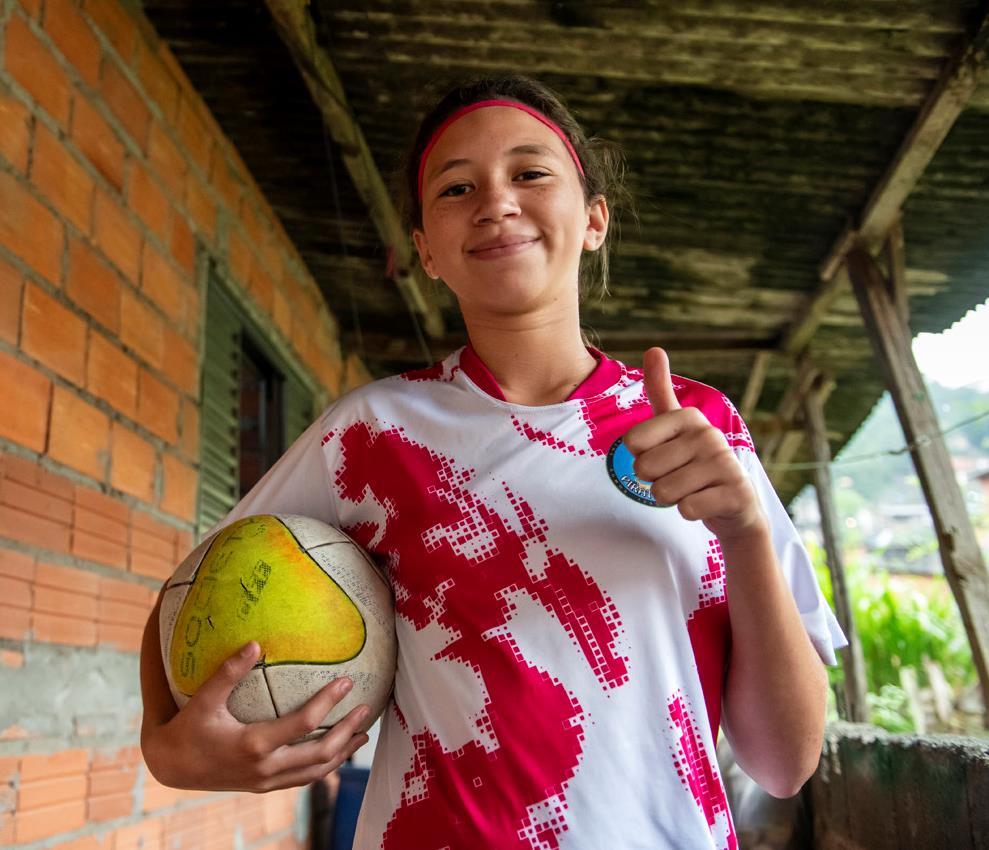 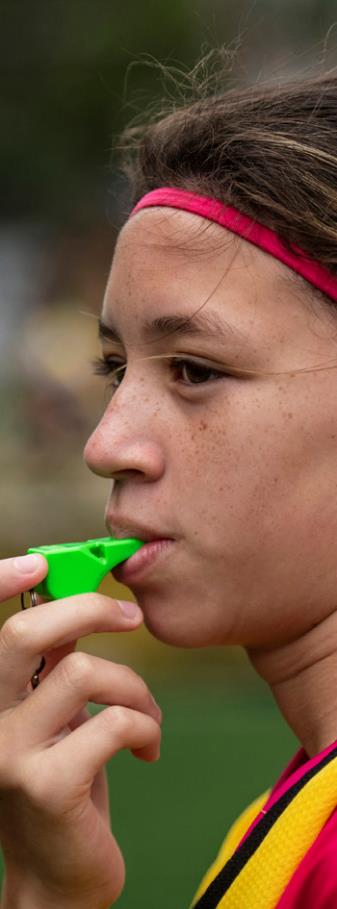 Bei Duda kommt das gut an: „Es macht großen Spaß und ich habe auch schon viel gelernt. Beim Straßenfußball helfen wir einander und nehmen Rücksicht.“
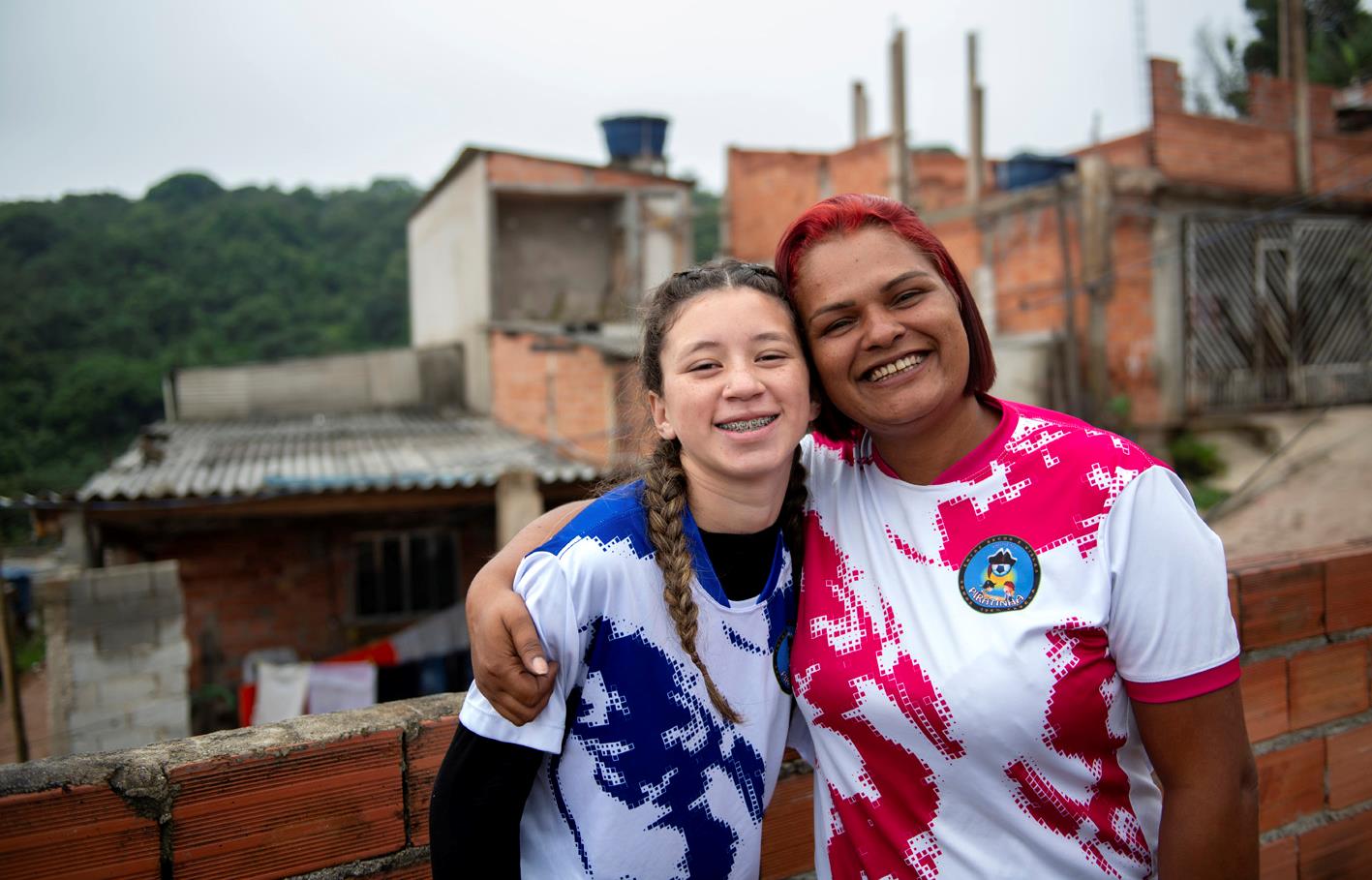 „Duda hat eine tolle Entwicklung genommen, sie sagt den Jungs inzwischen 
selbstbewusst ihre Meinung“, berichtet ihre Betreuerin Jane Meire da Silva.
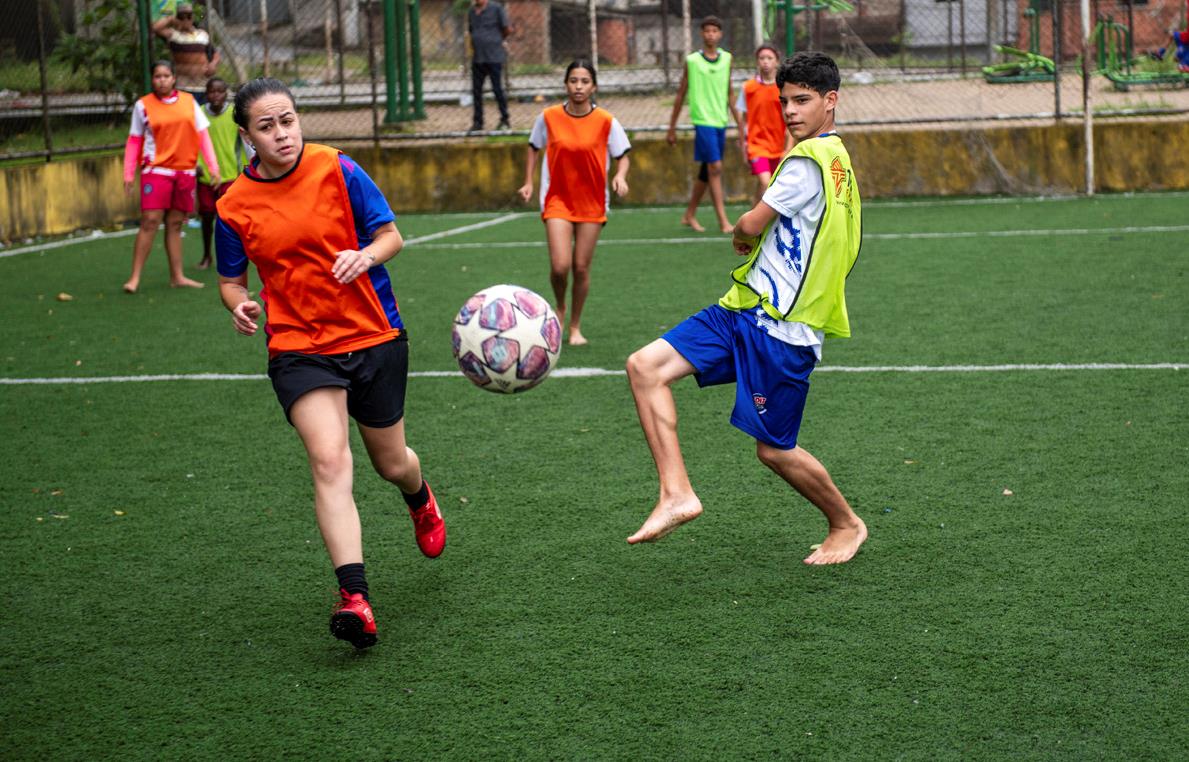 Auf die Integration von Mädchen wird bei den „Piratinhas“ großer Wert gelegt. Dass sie gemeinsam mit den Jungen spielen, wäre vor Kurzem noch undenkbar gewesen.
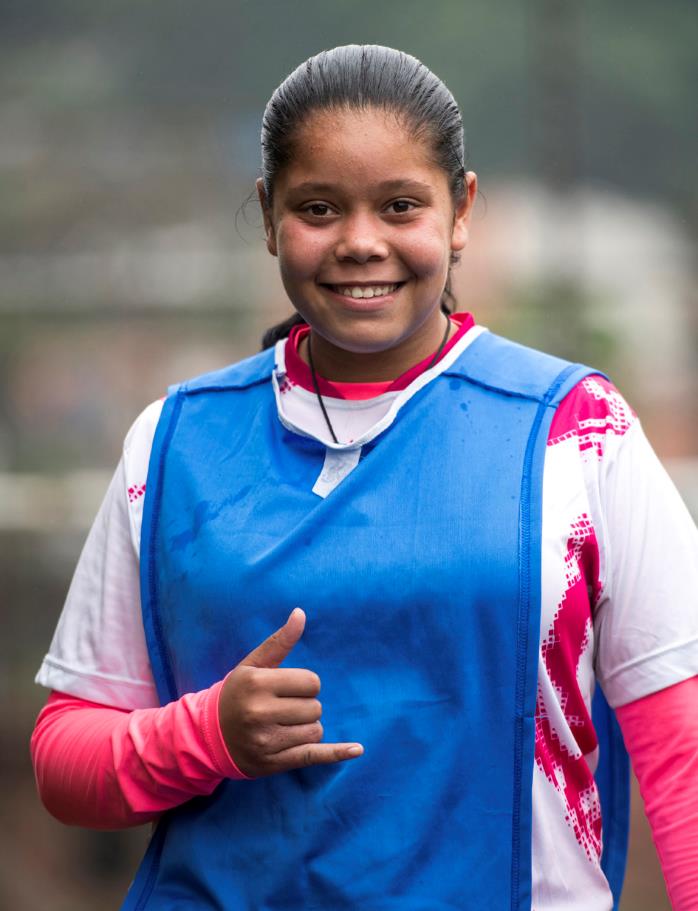 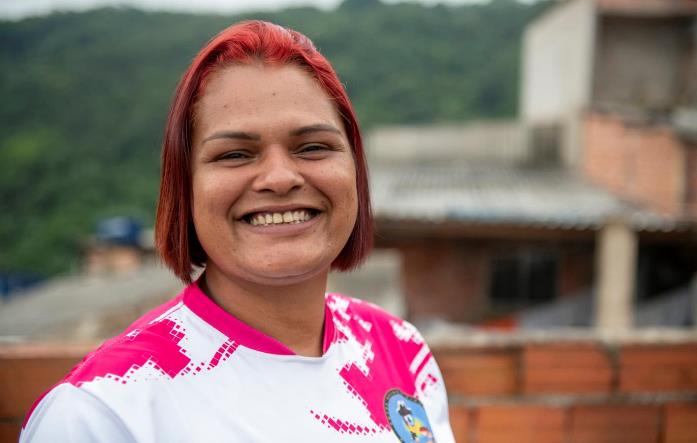 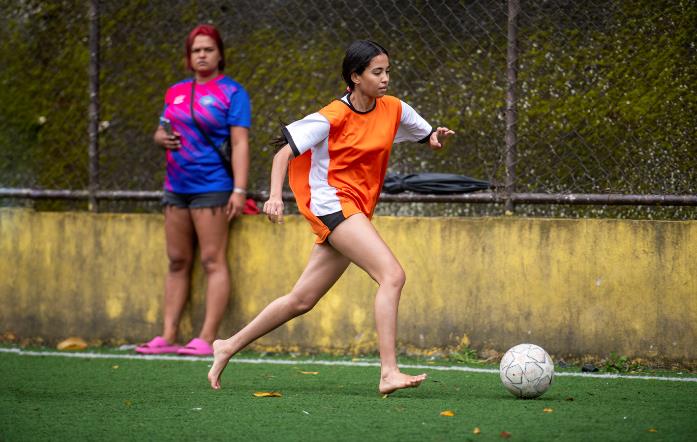 Nur 30 von 300 Piratinhas sind Mädchen. „Wenn Mädchen zu uns kommen, brauchen sie deshalb mehr Aufmerksamkeit und Fürsorge. Die geben wir ihnen“, erklärt Jane.
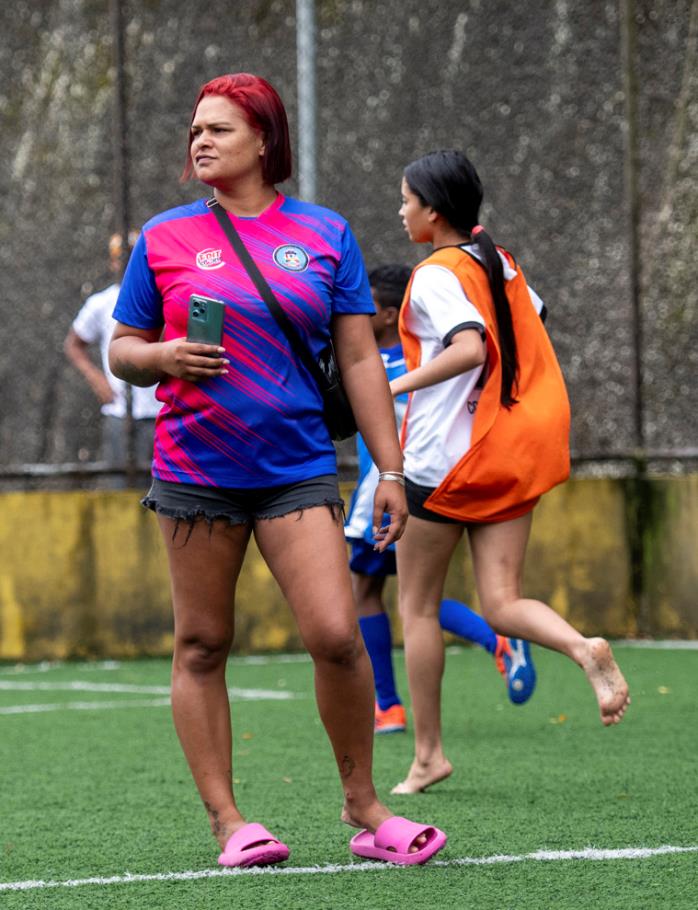 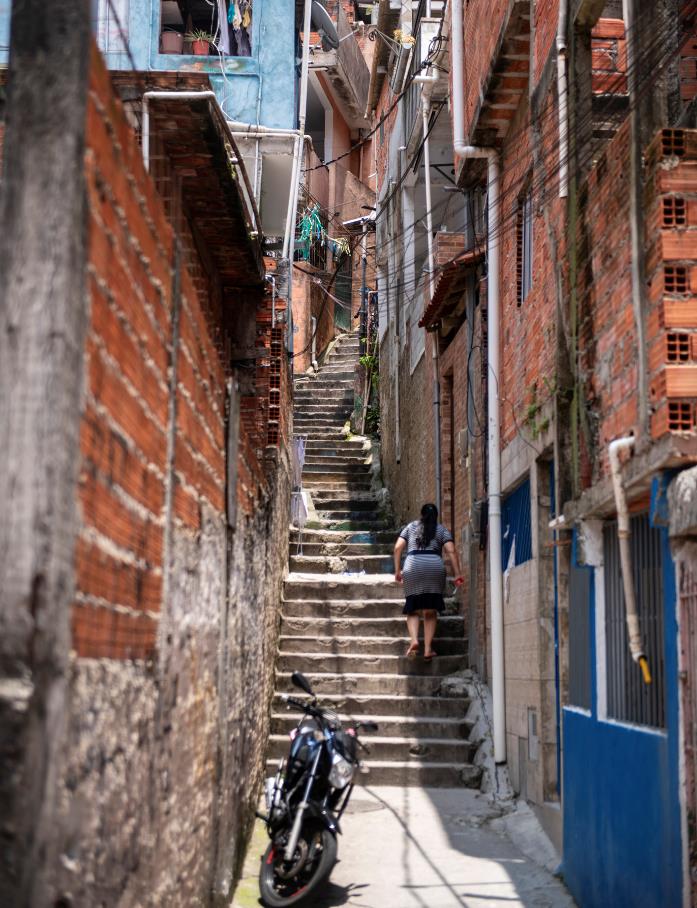 Die Betreuerin stammt selbst aus einem Armenviertel, wurde schon mit 18 Jahren Mutter und musste ihr Leben früh als Alleinerziehende in die Hand nehmen.
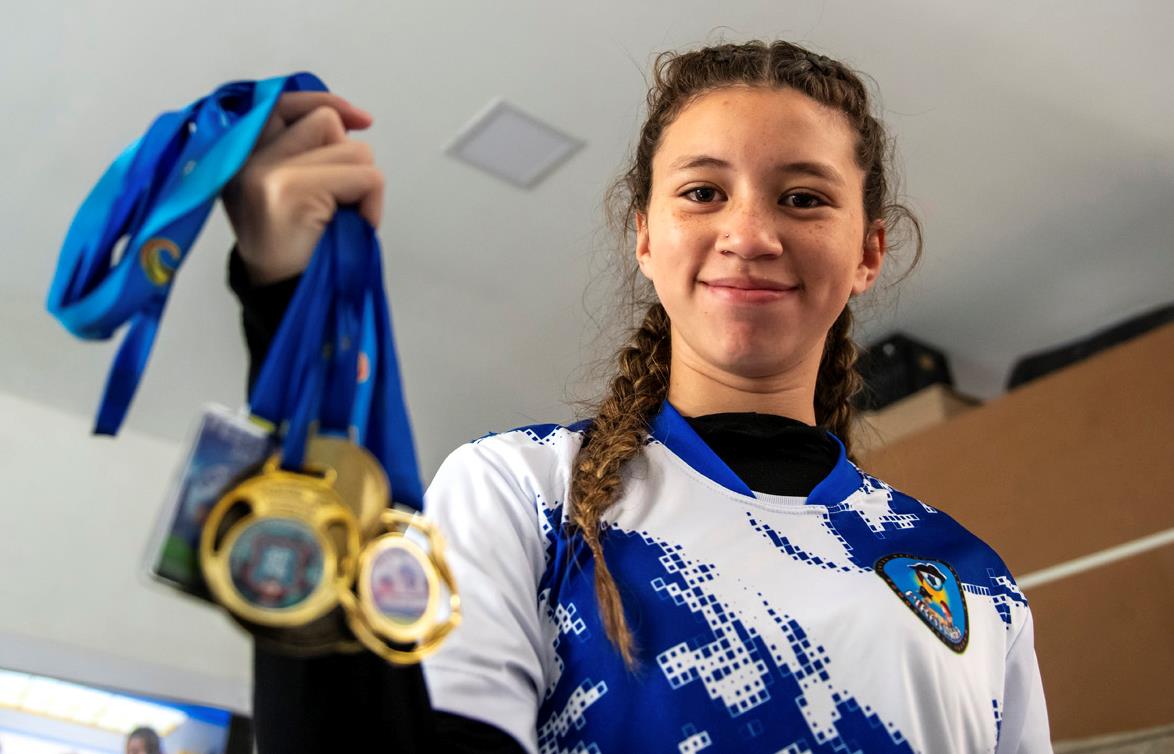 Duda ist mächtig stolz darauf, schon etliche Medaillen gewonnen zu haben und träumt vom Profifußball. Aber auch wenn das nicht klappen sollte: Sie wird ihren Weg machen.
Sie sahen eine Präsentation zum Projekt der Partnerorganisation 
Açao Educativa (AE) aus Brasilien.
Fußball als Schule für das Leben
www.brot-fuer-die-welt.de/projekte/brasilien-strassenfussball

Herausgeber
Brot für die Welt
Evangelisches Werk für Diakonie und Entwicklung e.V.
Caroline-Michaelis-Str. 1
10115 Berlin
Telefon 030 65211 4711
kontakt@brot-fuer-die-welt.de 


Redaktion Thorsten Lichtblau, Thomas Knödl
Text Michael Klein
Fotos Florian Kopp, Thomas Lohnes (Folie 4 oben), FIAN (Folie 4 unten)
Gestaltung Thomas Knödl 					     

Berlin, Mai 2024
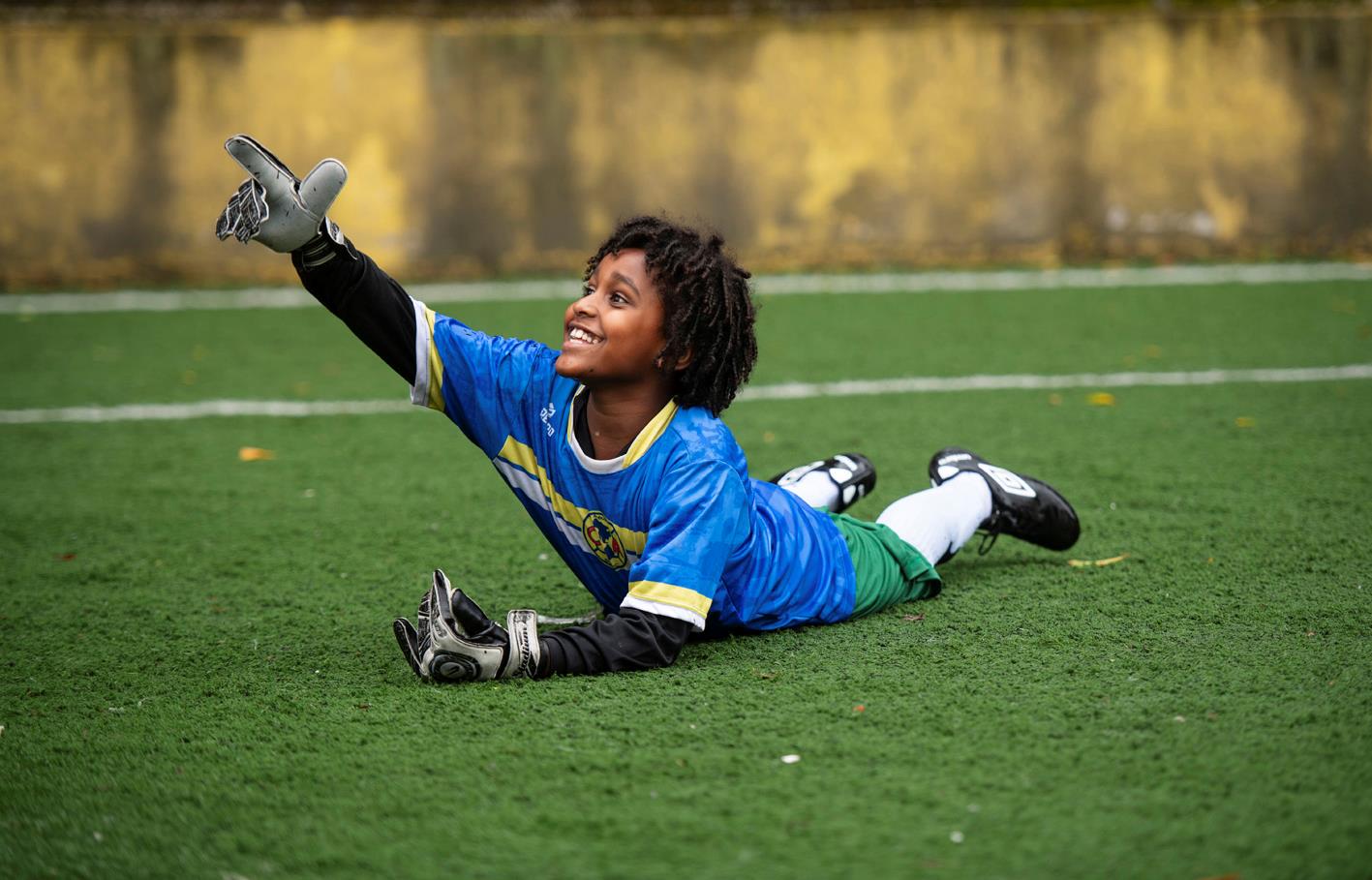 Spendenkonto
Bank für Kirche und Diakonie
IBAN: DE10 1006 1006 0500 5005 00